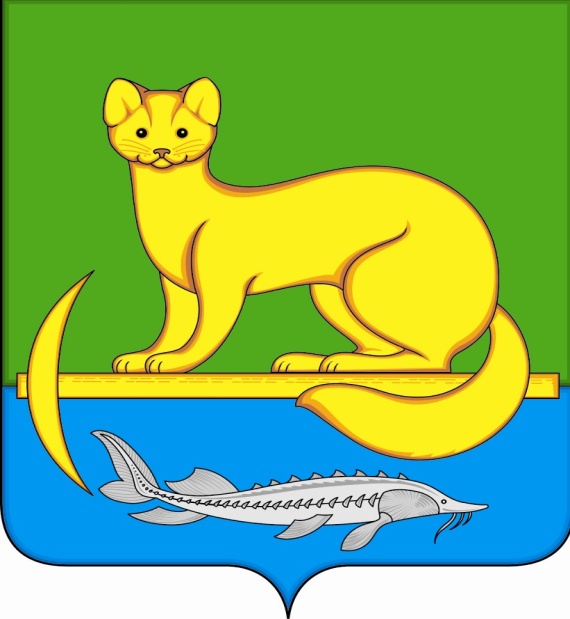 О МОТЫГИНСКОМ РАЙОННОМ БЮДЖЕТЕ НА 2020 ГОД И ПЛАНОВЫЙ ПЕРИОД 2021-2022 ГОДОВ
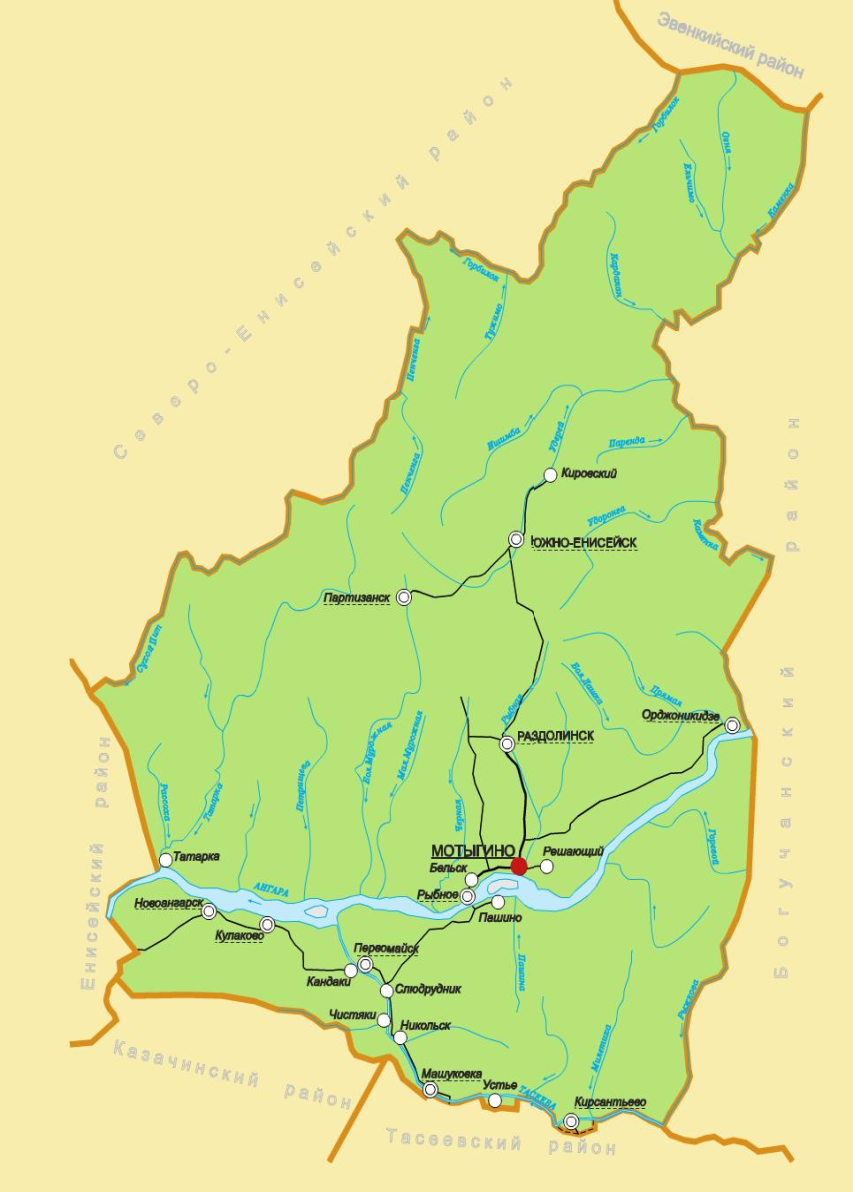 Территория
Мотыгинского района
– 18 983 км 2

Численность населения
– 13 587 человек

10 поселений
2 городских поселения
8 сельских поселений

20 населенных пунктов

Районный центр
п. Мотыгино
МОТЫГИНСКИЙ МУНИЦИПАЛЬНЫЙ РАЙОН
Численность населения 13 587 человек по состоянию на 01.01.2019 г.
СЕЛЬСКИЕ ПОСЕЛЕНИЯ

Кулаковский сельсовет   782 чел.
Машуковский сельсовет  510 чел.
Новоангарский сельсовет 1292 чел.
Орджоникидзевский сельсовет  1294 чел.  
Первомайский сельсовет 904чел.
Рыбинский сельсовет  552 чел.
Южно-Енисейский сельсовет  501чел.
Кирсантьевский сельсовет  340 чел.
ГОРОДСКИЕ ПОСЕЛЕНИЯ

поселок Мотыгино  5063 чел.
поселок Раздолинск  2267 чел.
Межселенная территория 82 чел.
ФОРМИРОВАНИЕ ЭКОНОМИЧЕСКОЙ БАЗЫ МОТЫГИНСКОГО РАЙОНА 2018-2022 ГОДЫ
ОБЪЕМ ОТГРУЖЕННЫХ ТОВАРОВ СОБСТВЕННОГО ПРОИЗВОДСТВА, ВЫПОЛНЕННЫХ РАБОТ И УСЛУГ СОБСТВЕННЫМИ СИЛАМИ ОРГАНИЗАЦИЙ ВСЕХ ВИДОВ ДЕЯТЕЛЬНОСТИ
млн. руб.
ОБЪЕМ ИНВЕСТИЦИЙ В ОСНОВНОЙ КАПИТАЛ ЗА СЧЕТ ВСЕХ ИСТОЧНИКОВ ФИНАНСИРОВАНИЯ2018-2022 ГОДЫ
СРЕДНЕСПИСОЧНАЯ ЧИСЛЕННОСТЬ РАБОТНИКОВ   МОТЫГИНСКОГО РАЙОНА (ЧЕЛ.)
ОСНОВНЫЕ НАПРАВЛЕНИЯ БЮДЖЕТНОЙ ПОЛИТИКИ НА 2020-2022 ГОДЫ
6
Основные направления налоговой политики Мотыгинского районана 2020 год и плановый период 2021 и 2022 годов
направления налоговой политики Российской Федерации
Бюджетное послание Президента Российской Федерации Федеральному Собранию Российской Федерации
направления налоговой политики Правительства Красноярского края
направления налоговой политики Мотыгинского района
1) стимулирование инвестиционной деятельности реального сектора экономики;2) обеспечение необходимого уровня доходов бюджета Мотыгинского района; 3) социальная поддержка населения района.
Меры налоговой политики, планируемые к реализациив 2020 году и плановом периоде 2021 и 2022 годов
Содействие развитию субъектов малого предпринимательства посредством предоставления финансовой поддержки 
Повышение качества администрирования доходов в Мотыгинском районе
Работа  межведомственной комиссии по вопросам снижения неформальной занятости, легализации «серой» заработной платы и повышения собираемости платежей в бюджет и внебюджетные фонды во внебюджетном секторе экономики 
Иные  решения в налоговой сфере
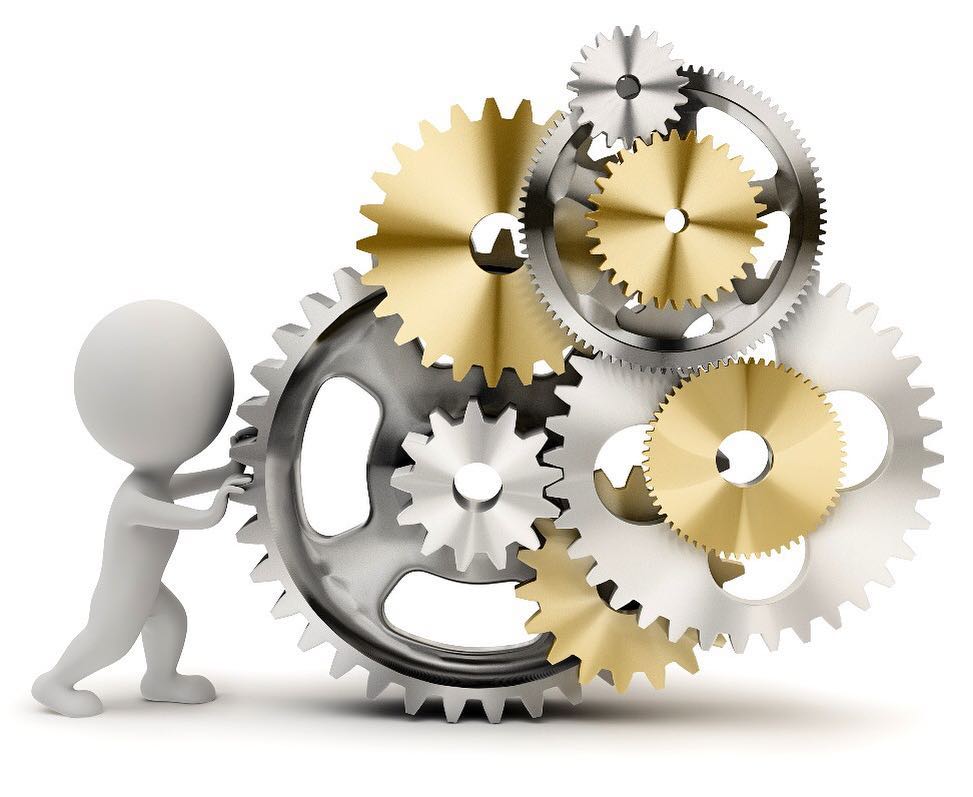 ОСНОВНЫЕ ПАРАМЕТРЫ БЮДЖЕТА МУНИЦИПАЛЬНОГО ОБРАЗОВАНИЯ МОТЫГИНСКИЙ РАЙОН НА 2020 ГОД (ТЫС.РУБ.)
ДОХОДЫ
1 110 823,09
РАСХОДЫ
1 110 823,09
ДЕФИЦИТ / ПРОФИЦИТ
0,00
ДОХОДЫ БЮДЖЕТА
ИСТОЧНИКИ ФОРМИРОВАНИЯ ДОХОДОВ БЮДЖЕТА НА 2020 ГОД (ТЫС. РУБ.)
11
ДОХОДЫ БЮДЖЕТА МУНИЦИПАЛЬНОГО РАЙОНА
РАСХОДЫ БЮДЖЕТА
РАСХОДЫ БЮДЖЕТА МУНИЦИПАЛЬНОГО РАЙОНА
ОБЩИЙ ОБЪЕМ РАСХОДОВ НА 2020 ГОД 
1 110 823,09 ТЫС. РУБ.
ПРОГРАММНЫЕ РАСХОДЫ БЮДЖЕТА 
998 310,63 ТЫС. РУБ.
НЕПРОГРАММНЫЕ РАСХОДЫ БЮДЖЕТА 
112 512,46 ТЫС. РУБ.
ДОЛЯ ПРОГРАММНЫХ РАСХОДОВ 89,87%
ПЕРЕЧЕНЬ МУНИЦИПАЛЬНЫХ ПРОГРАММ